Hardware Description Language
-- Logic Design using Verilog


	Tsung-Chu Huang

Dept. of Electronic Eng.
National Changhua University of Ed.
Email: tch@cc.ncue.edu.tw

2022/09/15
Reference Book
Reference BookMark Gordon Arnold. Verilog Digital Computer Design: Algorithms into HardwareI, ISBN: 0136392539, Prentice Hall PTR, 1999.
Lecture Sitehttps://dlearn.ncue.edu.tw
Websitehttp://testlab.ncue.edu.tw/tch [lecture]
ToolsModelSim-Altera, Quartus II, EP3C16K
Average duration: 2W 9:05-12:00, 15W 8:30am-12:00- possible 1 leave for conference
EvaluationHW+Quiz	5% x 4 Practice Test 20% x 2Paper Exam 20% x 2Bonus Project 20% x 1 (optional)
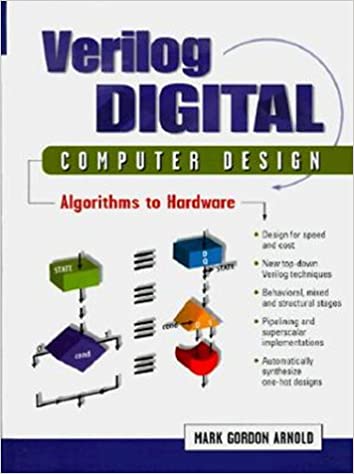 Terasic Altera DE0 Cyclone III Design Kit
Device:SoPC (System-on-a-Programmable-Chip)EP3C16F484C6N





Design Kit (software)Quartus II 9.0~13.1 Web Edition (free)DE0 DVD9 design kit:https://drive.google.com/drive/folders/141If6V7_K0ndAU6K5cDORBqskcYo-uen?usp=sharing  [ETC/DE0] Install by next week!
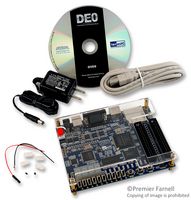 eNgineering sample
speed
#pins = 22x22
Flip-chip package
#LEs =16k
Cyclone III
EPROM  Flash
Intel® Quartus® II Web Edition Design Software Version 13.1 for Windowshttps://www.intel.com/content/www/us/en/software-kit/666221/intel-quartus-ii-web-edition-design-software-version-13-1-for-windows.html
Syllabus
W3, 7, 11, 16 8:30am quiz; W5, 14 paper exam; W9, 18 practice exam
Hardware-Descriptive Language
硬體描述語言
軟硬有別：Speed, Power, (Chip) Area, Cost, EZ
軟硬不分：軟硬體在一定前提下可以互換
軟硬共設計：考慮前提決定軟硬架構比例最佳化
This Course:
Logic Design硬體基礎 (電子二)
描述硬體的軟體
設計CPU、指令及其組合語言
設計組合語言軟體
由C語言演算法轉換成Verilog硬體有限狀態機
(甄戰 !!!)
Overview on HDL
Introduction to General HDL including NETLIST
Competition btw VHDL and Verilog
HDL Tools
Application of VLSI HDL
Y-Chart: Level and Views
Modeling
Quick Tutorial using 1 or 2 Tools
Gate-Level
Behavioral Mode
Preparation for Next Course
Usual Applications of HDLs
Logic Simulation and Verification
Synthesis for FPGA/SoPC Prototyping
Synthesis for Cell-base VLSI Design
Soft Intellectual Property (IP) Design
Modeling Low or Equal Level Circuit
VDD
A
IN
Z
HDL in General Sense
Text Language
Schematic/Graph
module adder(A, B, C, S);
input [31:0] A, B;
output [31:0] S;
output C;
…
ends
Gate-Level Above
HDL
SCHEMATICS
VDD  V  0  3V
M1  Z   IN  0  0   NCH
M2  Z   IN  V  V  PCH
R1  A  IN  15
C1  Z  0  1P
VIN  A  0  PWL(0 0 1N 3V)
NETLIST
Transistor-Level
Major HDLs in Common Sense
HLS
C++
(2010)
SystemC
(2000)
System Level
SystemVerilog
(2000)
VHDL
VHDL
(1980)
VHDL
Verilog
Verilog
Verilog
(1990)
Academic
Industry
RTL
Digital
Gate Level
} format
Mixed-Signal
Transistor Level
Verilog-A
engine {
SPICE
(1970)
Analog
History of Major HDLs
List of HDL Simulators
VerilogXL, LeapForm, LDV,  NCV /Cadence
ModelSim /Mentor (Download ModelSim-Altera Starter Edition)
VSS /Synopsys
Vantage /ViewLogic
Silos /SimuCAD
Verilogger Pro /SynaptiCAD (http://www.syncad.com)
ActiveHDL /Aldec
VeriBest /VeriBest
VeriWell /VeriWell
Debussy /SpringSoft
VCS /Chronologic
FrontLine /FrontLine
Silos /SimuCAD
HDL Entry in FPGA Co., e.g., Max/Quartus(Altera), ISE(Xilinx)
IEEE Standard 1364-2001
Preparation for Next Courses
Install Intel-Altera Quartus II 13.1 including Cyclone III and ModelSim from https://www.intel.com/content/www/us/en/software-kit/666221/intel-quartus-ii-web-edition-design-software-version-13-1-for-windows.html
Try a Verilog Online.
Exercise Schematics Tools by Yourself (E.g., OrCAD/Schematic may be the most popular and basic tool)
This course will start from 8:30am every Thursday.
Scores:
Quiz or Practice: 8:30am Week 3, 7, 11, 15. 5% per quiz
Paper Exam: Week 5, 13. 20% per exam
Practice Exam: Week 9, 18. 20% per exam
Bonus Project: “Tiny MIPS on Cyclone III”, demo by SPIM. 20%
Levels & Views
Functional-View
Physical-View
Behavioral-View
Structural-View
System-Level
Board-Level
Register-Level
Logic-Level
Circuit-Level
Transistor-Level
Physics-Level
Y-Chart
Gajski transferred the level-view table into a sphere chart:
SoC EDA
modularization
partitioning
library
sim
ver
synthesize
Behavioral
Structural
Physical
Physical-View
Behavioral-View
Structural-View
System-Level
Register-Level
Logic-Level
Usual Levels & Views
“Behavioral Mode”
“RTL Mode”
“Gate-Level”
Internal & External Models
Program
||
Algorithm
+
Data Structure
Structural & Functional Models
Structural Models
Recursive Definition
Symbol View: 	A system or circuit can be represented 			by a symbol with its function.
A Structural View of a system (or circuit) is a representation or model that consists nodes for subsystems (or subcircuits) and elements (or components) represented by some symbol view, and arcs for their input/output relations.
Usually hierarchical.
The bottom-level boxes (components) are called primitive elements, which functional model is assumed to be known such as and, nand, or, nor, not, etc.
Structural Modeling at Logic Level
External Representation
Structural Properties
Hardware Descriptive Languages
Internal Representation
Example: 	A Simple Verilog Parser in 				C Language.
External Representation
Text or schematic for human.
Connectivity specifies I/O, components with signals.
Text or Language:
HDL: VHDL, Verilog, C, etc.
Netlist: SPICE, gat, tdl, etc.
Schematics:
Cadence Schedmatics
OrCAD Schedmatics, ..etc.
Structural Properties in Logic Level
Branches/Fanout
Stem
Fanout-free
Reconvergent Fanout
Gate Type
Inversion
Inversion Parity
Level of a Gate in Circuit
Structural Properties in Logic Level
Example
G4
G1
G3
G5
G2
G7
G6
Structural Properties in Logic Level
Example: s27 in ISCAS89 benchmark
17
11
10
16
0
9
14
8
15
1
12
13
2
3
7
6
5
Internal Representation
Example: My Simple Verilog Parser
Top
module
Net 
List
Instance
module
module
module
Pin List
Port List
Pin List
module
module
Instance
Port List
Instance
Instance
Structure-Oriented Design Methodology
Top
A
B
C
D
E
Top-Down Design
Bottom-Up
Middle-Out
Ends-In
Hybrid (Greedy)
Functional Modeling at Logic Level
Truth Table & Primitive Cubes.
State Table & Flow Table.
Binary Decision Diagrams.
Programs as Functional Models.
Truth Table & Primitive Cubes
Huffman Model for a Finite State Machine
Single Clock, Synchronous, DFF-based
PI: 
Primary Inputs
PO: 
Primary Outputs
N
Z
X
Combinational
Circuit
L
PPI: 
Pseudo PI
PPO: 
Pseudo PO
Q
D
M
M
y
Q
Q
Q
Q
D
D
D
D
Y
PS: Present State
NS: Next State
Clk
State Diagram
(Sequence Detector) Example: A Lock with Password 1011
Waiting for
011
1/0
0/0
1/0
0/0
0/0
1/1
Waiting for
1
Waiting for
11
0/0
1/0
Waiting for
1011
00
01
11
10
State Table & Flow Table
X
Z
Q
Q
D
D
0
1
K-map or
McKlusky Method:
Binary Decision Diagrams
F
C
A
0
1
0
1
B
A
B
B
1
0
0
C
C
1
1
0
1
0
1
0
A Binary Decision Diagram (BDD) is a graph model of the function of a circuit.
Reduced Ordered BDD
Programs as Functional Models
Assembly-Like:
LDA	A
AND	B
INV
OR		C
STA	F
C-Like:
main(F, A, B, C)
{ 	int F, A, B, C;
	F =  ~ ( A && B ) || C;
}
C-Code is the direct and fast simulator.
	C=A+B;
	A=R1*R2;
	B=~B;
Functional Modeling at Register Level
Basic RTL Constructs
Timing Modeling in RTLs
Internal RTL Models (See Internal structural model)
Basic RTL Constructs
RTL (Register-Transfer Language in Register-Transfer Level)
PC←PC+1;	A←A+B+C
PC←PC+1; if C=1 PC←#FA07
R3←A – R4; A←0


C or Verilog-like Language:
module Adder(Co, Sum, A, B, Ci);
	Input 	[15:0] 	A, B;
	Input 	Ci;
	output 	Co;
	output 	[15:0] 	Sum; 
	assign  {Co, Sum} = A + B + Ci;
endmodule
Timing Modeling in RTLs
Verilog-like Code:
Sum = #20 A+B;
initial
	begin
		A=1; B=0;
		#10 B=1; A=0;
		#40 B=0;
		#10 $stop;
	end
Tool Installation
Main Tools for this Course
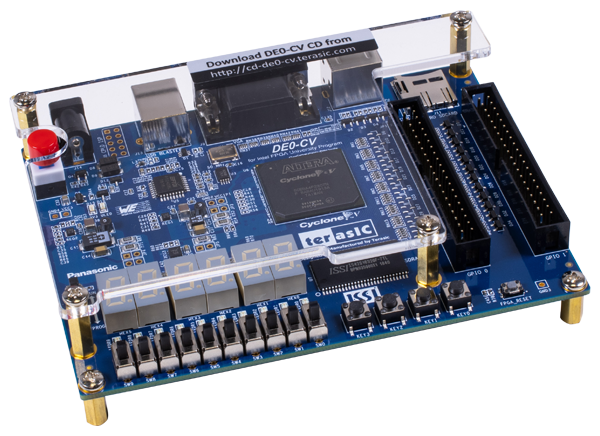 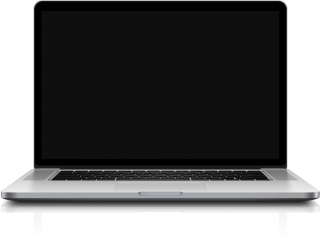 Intel-Altera Quartus II 9.0~13.1
Cyclon III
ModelSim-Altera
Outlooks of Verilog Files
module #(parameters) Name (ports);

	






endmodule
parameter/port declaration;
	reg/wire/integer declaration;
	gate netlist;
	hierarchical instances;
	blocks (always, initial, …)
parallel statements
A library is a forest
Module Forest
File System
Top
module2
Top
module1
Top
module3
module
module
module
module
module
module
gate
gate
gate
gate
gate
gate
V2K Quick Reference: https://sutherland-hdl.com/pdfs/verilog_2001_ref_guide.pdf
Terminology “Block” in Verilog
Verb: stopping the movement.  non-blocking assignment
Noun: a cuboid or a rectangle area:
Statements: “begin (: name) … end”  grouping
Module: “module … endmodule”  parallel statements
Sequential: “initial (begin … end)”  sequential statements from t =  0
Procedural: “always (begin … end)”  activated at time 0 then always	      “always @ (events) … “  triggled upon the events
Generate: “generate … endgenerate”  create at time 0
Case: “case … endcase”  switching
Specification: “specify … endspecify”
Function: “function … endfunction” 
Task: “task … endtask”
UDP (user defined primitive): primitive … table … endtable endprimitive
Configuration: config … endconfig  version and library control
For-loops: for begin (: name) … end
Repeat: repeat (times) begin … end
Lab01 Adder